Dual coding symbols:
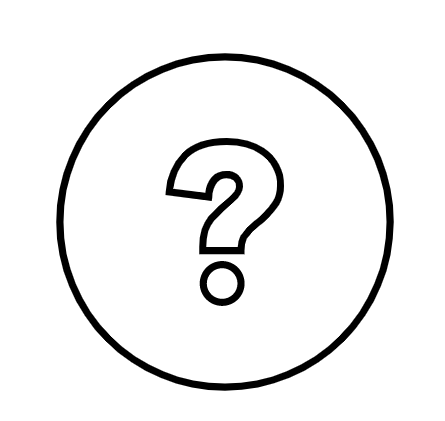 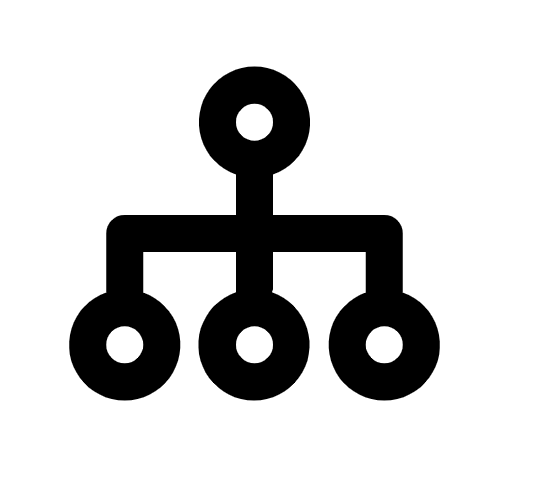 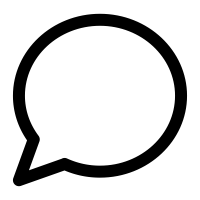 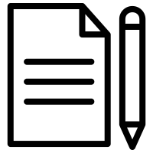 Organise
Big Question
Explain
Practise
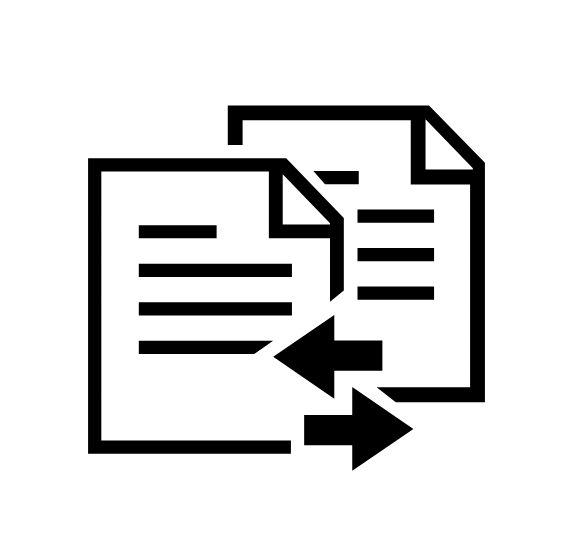 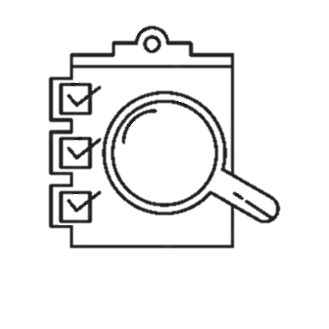 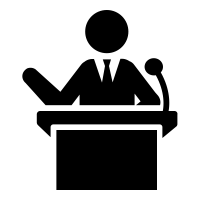 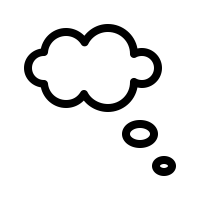 Reflect
Compare
Present
Evaluate
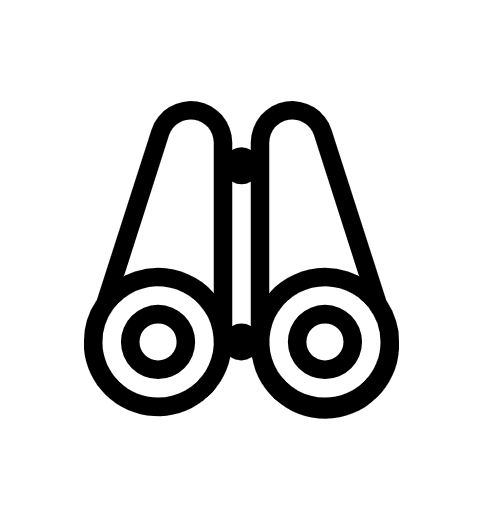 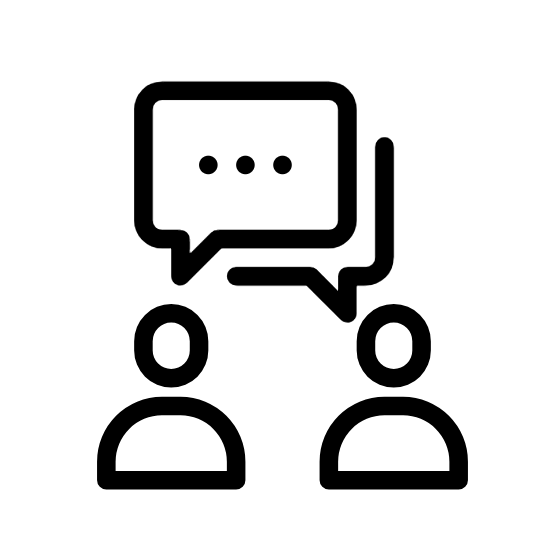 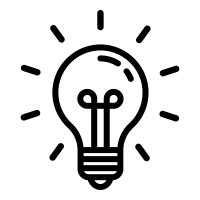 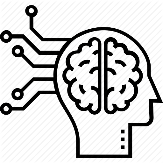 Discuss
Connect
Activate
Predict
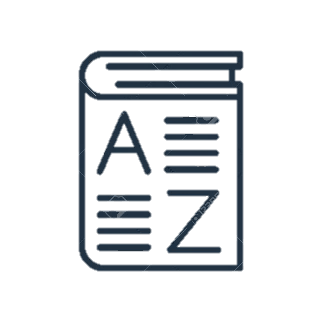 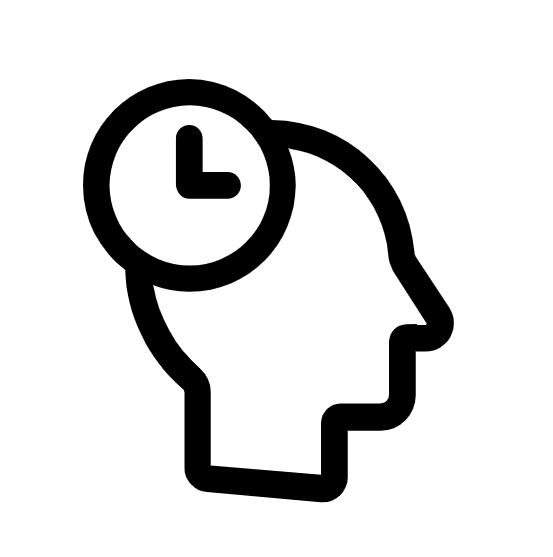 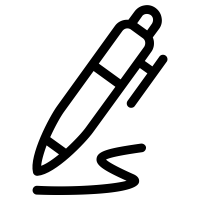 Vocabulary
Summarise
Recall
Editable reading ruler
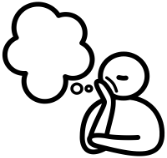 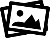 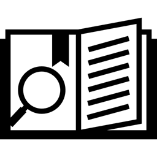 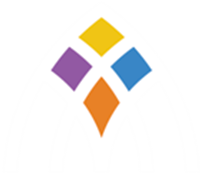 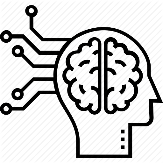 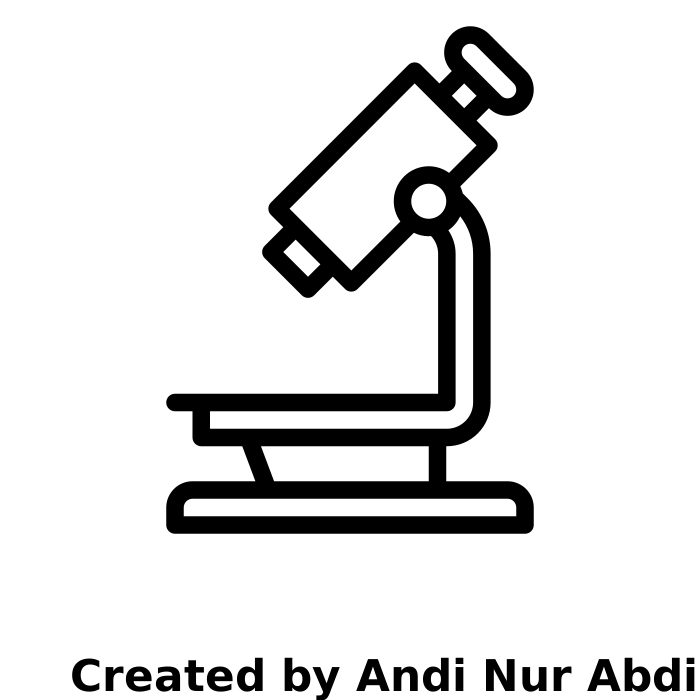 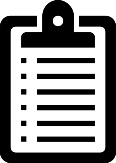 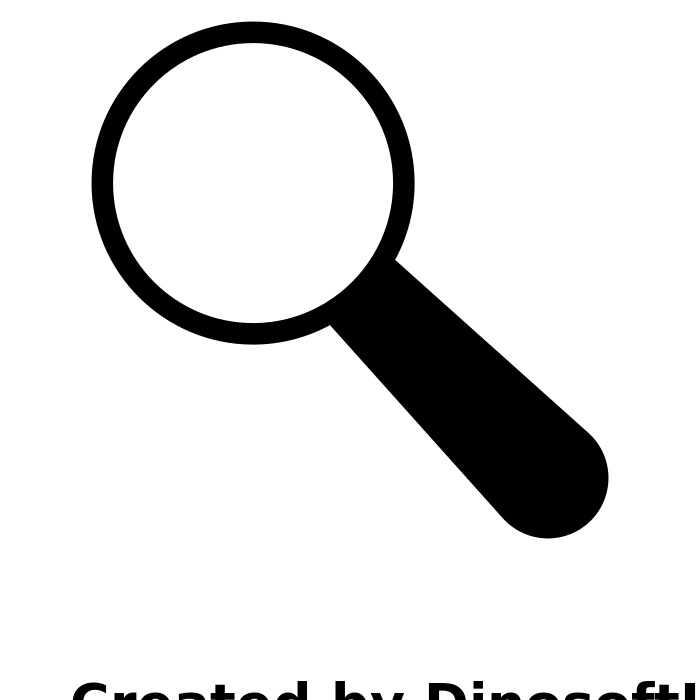 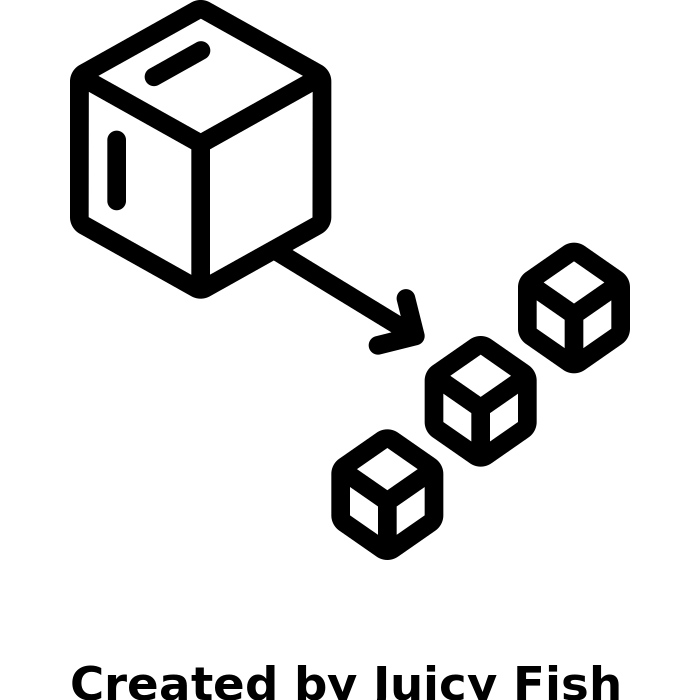 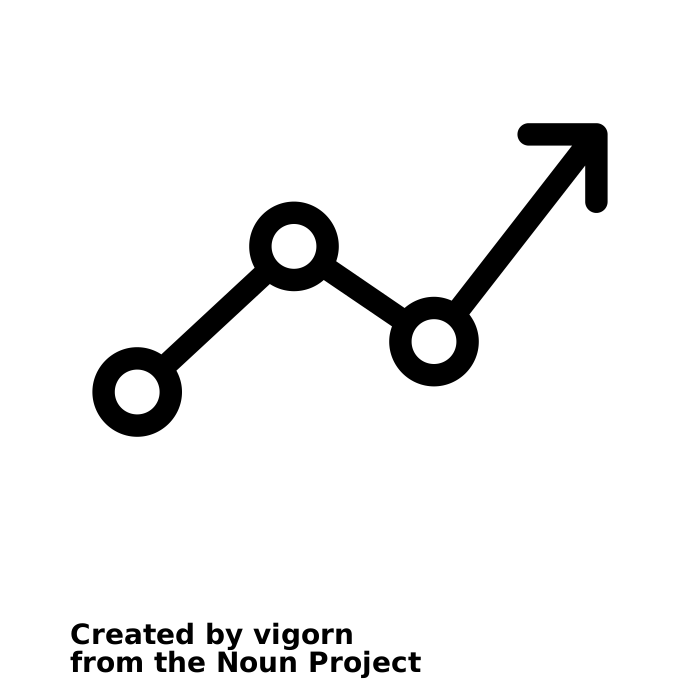 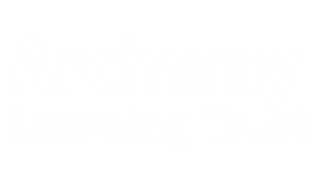 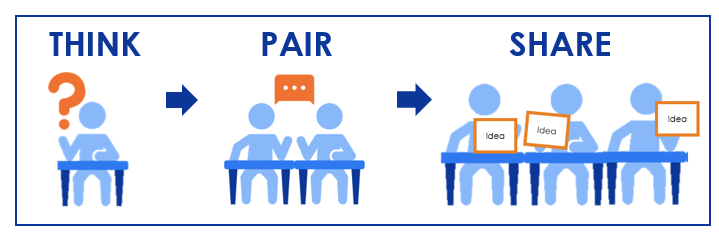 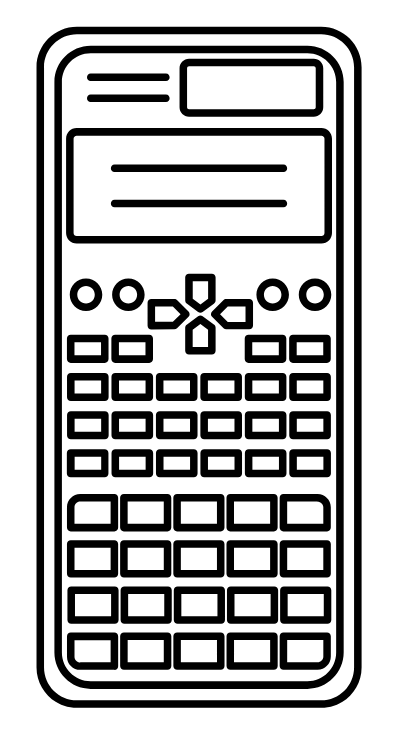 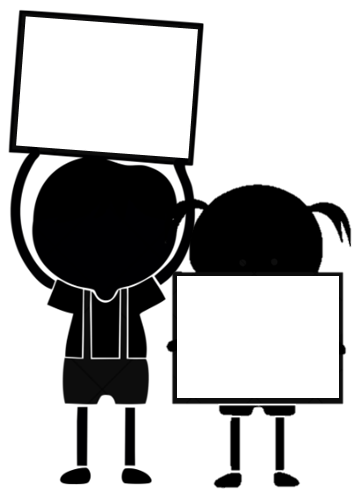 A
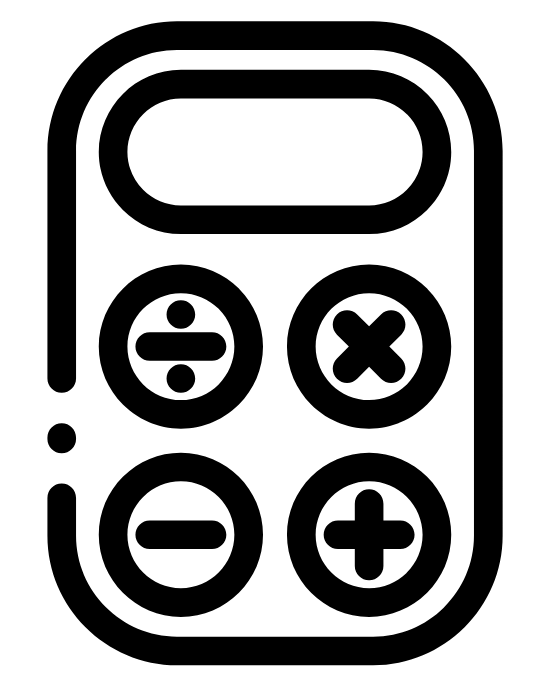 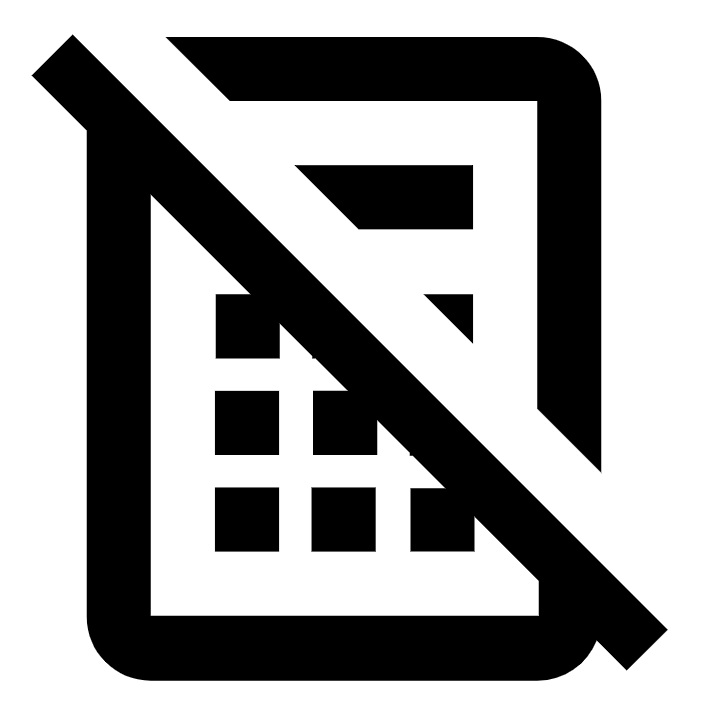 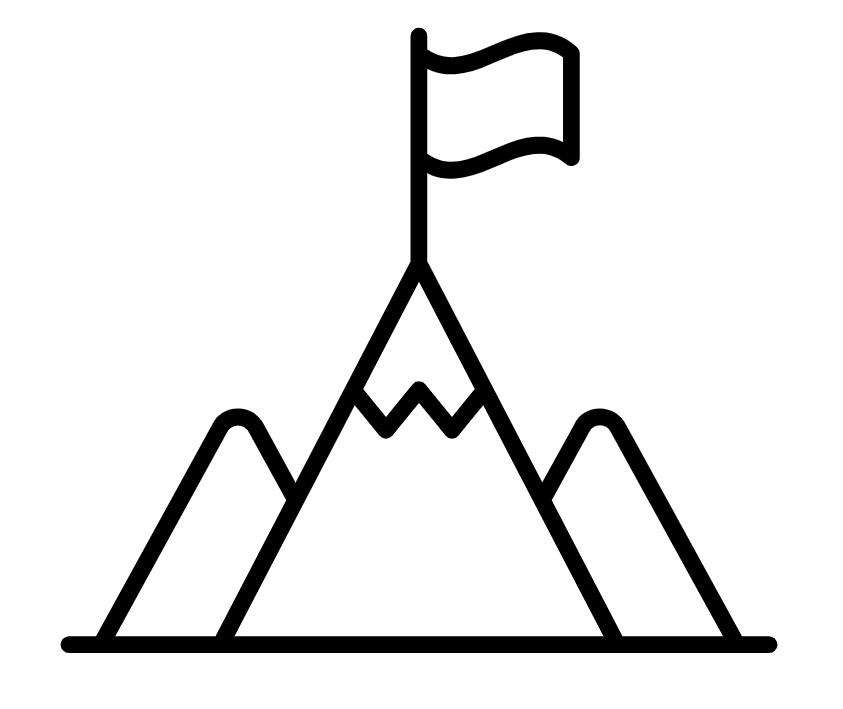 B
LESSON TITLE: Calculating theoretical probabilities from Venn Diagrams
Venn diagrams are a representation used to model statistical/probability questions. Commonly circles are used to represent events.
Theoretical probability is a probability based on counting the number of desired outcomes from a sample space where all individual outcomes are equally likely.
Theoretical probabilities from Venn diagrams
The Venn diagram shows the sample space, sorted into two events.
If all outcomes are equally likely to be selected, what is the probability that an outcome from event A is chosen?
ξ
A
B
1
2
6
4
5
8
10
3
7
9
Theoretical probabilities from Venn diagrams
Using the Venn diagram we can state the probabilities of single events.
ξ
F
S
Andeep
Sofia
Aisha
Jun
Laura
The two events are:
F = {studies French}
S = {studies Spanish}
Theoretical probabilities from Venn diagrams
Use the Venn diagram to calculate the probability.
ξ = {1, 2, 3, 4, 5, 6, 7, 8, 9, 10}
4
P(A) =
A
B
10
4
1
2
6
5
10
8
9
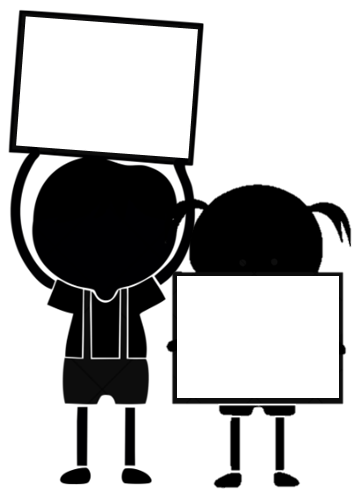 3
7
Theoretical probabilities from Venn diagrams
Use the Venn diagram to calculate the probability.
ξ = {1, 2, 3, 4, 5, 6, 7, 8, 9, 10}
5
P(B) =
A
B
10
4
1
2
6
5
10
8
9
3
7
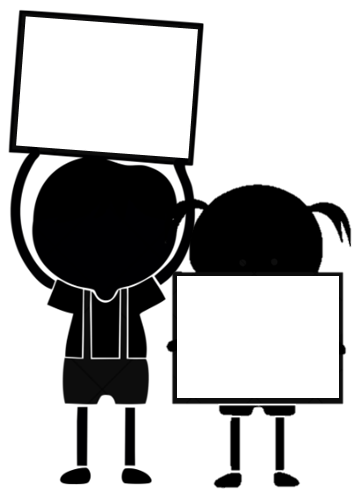 Theoretical probabilities from Venn diagrams
Use the Venn diagram to calculate the probability.
ξ = {1, 2, 3, 4, 5, 6, 7, 8, 9, 10}
6
P(not A) =
A
B
4
10
1
2
6
5
10
8
9
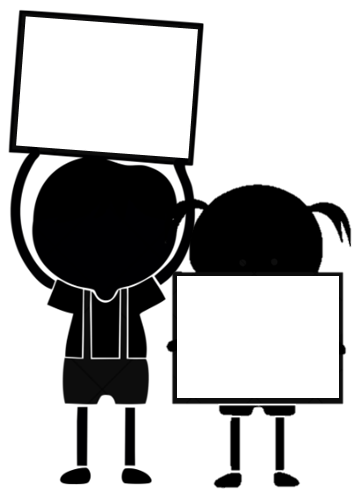 3
7
Theoretical probabilities from Venn diagrams
Use the Venn diagram to calculate the probability.
ξ = {1, 2, 3, 4, 5, 6, 7, 8, 9, 10}
P(only B) =
A
B
4
1
2
6
5
10
8
9
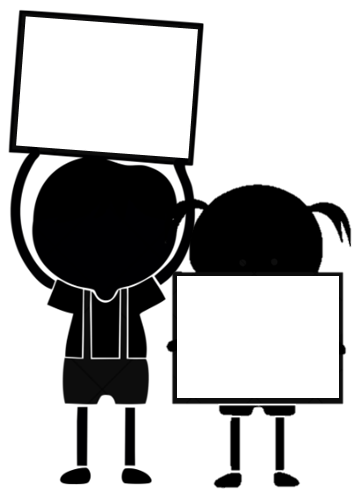 3
7
Theoretical probabilities from Venn diagrams
ξ = {Alex, Jun, Jacob, Sam, Izzy}
P(not A) =           .
A
B
Jun
Jacob
Sam
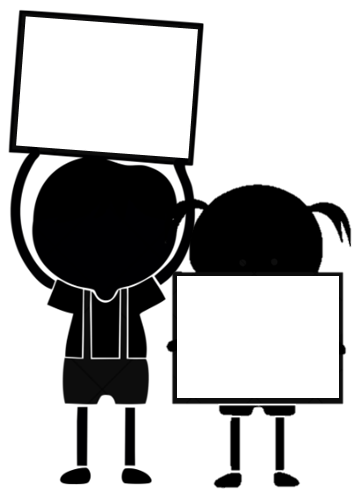 Alex
Izzy
Theoretical probabilities from Venn diagrams
ξ = {Alex, Jun, Jacob, Sam, Izzy}
P(only A) =           .
A
B
Jun
Jacob
Sam
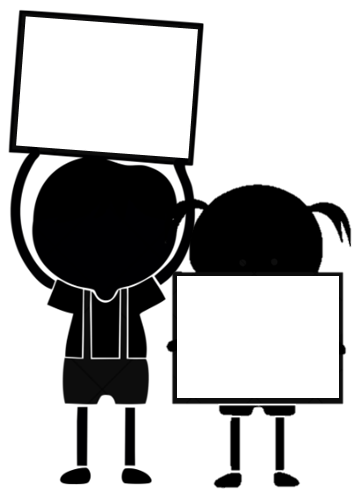 Alex
Izzy
1) Use the Venn diagram to write the probabilities.
2) Use the Venn diagram to write the probabilities.
d) P(only B) =
a) P(A) =
a) P(A) =
e) P(not C) =
b) P(B) =
b) P(B) =
ξ
c) P(C) =
c) P(not B) =
A
B
A
5
6
2
ξ = {1, 2, 3, 4, 5, 6, 7, 8}
10
d) P(only A) =
B
8
4
1
2
1
7
6
4
5
7
8
3
C
9
3
Theoretical probabilities from Venn diagrams
Two of the outcomes in the sample space are missing from the Venn diagram.
ξ = {1, 2, 3, 4, 5, 6, 7, 8, 9, 10, 11, 12}
Which two?
2 and 12
A
B
5
1
Without knowing the outcomes for each event we cannot add them to the diagram.
9
7
3
4
8
6
10
If we know the probability of selecting an outcome from each event could that help to place them in the Venn diagram?
11
Theoretical probabilities from Venn diagrams
Given that
There are already 3 outcomes in event A.
ξ = {1, 2, 3, 4, 5, 6, 7, 8, 9, 10, 11, 12}
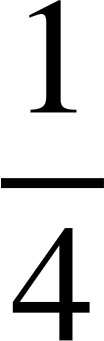 P(A) =
A
B
5
1
9
7
3
4
8
There needs to be 6 outcomes in event B.
6
10
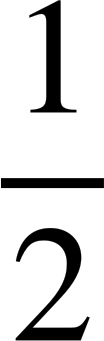 P(B) =
11
So the missing outcomes 2 and 12 are outcomes of event B.
Theoretical probabilities from Venn diagrams
Given that:
ξ = {Alex, Jun, Jacob, Sam, Izzy}
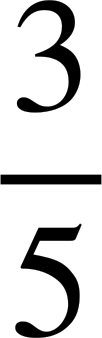 A
B
P(A) =
Jacob
Izzy
Alex
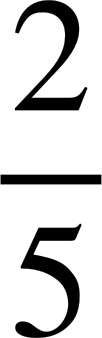 P(B) =
Sam
Jun
Complete the Venn diagram.
3a) Complete the Venn diagram given these probabilities.
ξ = {integers 1 to 8 inclusive}
A
B
7
1
2
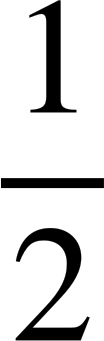 P(A) =
5
6
8
4
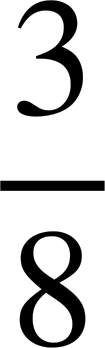 P(B) =
b) Work out P(only A)
Theoretical probabilities from Venn diagrams
This Venn diagram shows the number of outcomes in each event. There are 18 outcomes in the sample space.
It is missing some of the numbers.
ξ
F
S
3
2
3
Given that  
P(not F) =
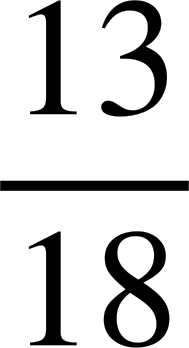 10
means the number of outcomes in the region that represents only S is 3.
So the final 2 outcomes are in the region for only event F.
Theoretical probabilities from Venn diagrams
This Venn diagram shows the number of outcomes in each event.The sample space has 24 outcomes.
Given:
ξ
A
B
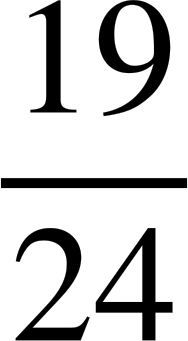 P(not B) =
13
1
4
6
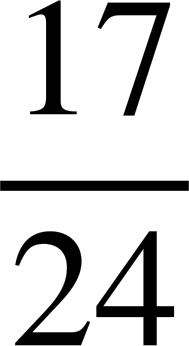 P(A) =
Complete the Venn diagram.
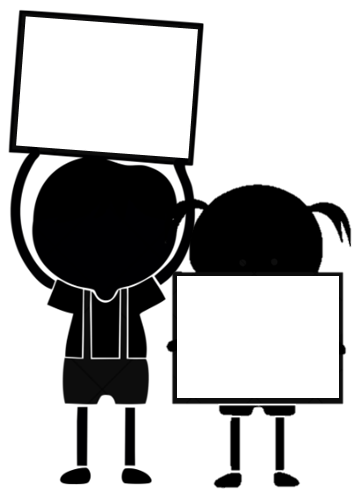 Aisha and Sofia are playing two different games. The number of outcomes are shown on the two Venn diagrams.
Aisha wins if she selects an outcome from event A in either game and Sofia wins if she selects an outcome from event B in either game.
Game 1
Game 2
ξ
ξ
A
A
B
B
6
4
1
1
3
2
5
10
Which game should Aisha play?
ξ
4) This Venn diagram shows the number of outcomes in each event. 
There are 21 outcomes in the sample space.
Complete the Venn diagram given these probabilities.
A
B
7
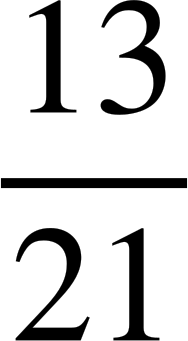 P(not A) =
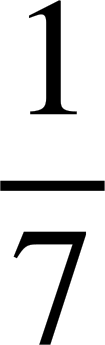 P(only A) =
Comparing probabilities
1) Compare the probabilities from each Venn diagram. The Venn diagrams show the number of outcomes.
Venn 1
Venn 2
ξ
ξ
A
A
B
B
7
6
3
3
8
5
6
12
c) P(not B)
a) P(A)
b) P(only A)
Comparing probabilities
2) Compare the probabilities from each Venn diagram. The Venn diagrams show the number of outcomes.
Venn 1
Venn 2
ξ
ξ
A
A
B
B
7
8
8
3
3
3
1
4
2
1
1
6
3
6
C
C
a) P(A)
b) P(C)
c) P(not B)
Comparing probabilities
3) Complete the second Venn diagram with number of outcomes such that you are more likely to select an outcome from event B in Venn 2.
Venn 1
Venn 2
ξ
ξ
A
A
B
B
9
2
4
7
5
12
10
Calculating theoretical probabilities from Venn diagrams (one event)
Theoretical probabilities for events can be found using a Venn diagram. 

It may be possible to calculate where missing outcomes should be placed in a Venn diagram if the probabilities of enough events are known.